NMSS: Calvary HospitalNovember 13, 2018The Basics of Estate Planning & Legal Documents
1
Daniel A. Timins, Esq., CFP®
477 Madison Avenue, Suite 240
New York, NY 10022
www.timinslaw.com
(212) 683-3560
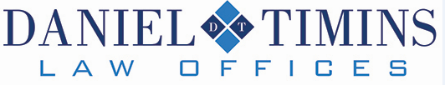 2
Disclaimer
All information contained herein is for informational purposes only. It should not be considered legal advice. Please consult an attorney before taking any steps based on this information. 
The information provided herein is subject to change on an annual basis or more frequently.
Any tax information provided herein is strictly incidental and not provided from a tax preparation professional.
Any references to investment gains are based on past results, and are not a guarantee as to the future.
What Are We Talking About Today?
3
Money
Saving Money on Health Care and Court Costs
Transferring to Other People
Preserving Family Wealth
Legal Documents
4
Power of Attorney [“POA”]
Health Care Proxy [“HCP”]
Living Will [“LW”]
Last Will & Testament [“LWT”]
Trusts
Power of Attorney
5
A legal document
Naming another person
Who can make financial decisions for you
Including (sometimes) gifting your money to others
While you are alive

Your “Attorney-in-Fact” under your POA does NOT need to be a lawyer – it is usually a family member
Power of Attorney
6
Can allow your “Attorney-In-Fact” to:
Pay your bills / write checks
Change your investments
Buy or sell your stuff
Filing income taxes
Bringing lawsuits
Can allow Agent to GIFT your money

Each state has their own POA (their “Statutory Form”)
Power of Attorney - Gifting
7
You may allow your agent to GIFT your money while you are alive…but you don’t have to
POSITIVES: Medicaid Planning, minimizing some taxes
NEGATIVES: Agent may dispossesses you of some (or most) of your money

When you DIE the POA is CANCELLED
At that point your WILL is the operative estate document (I.e. no more gifting or bill paying from accounts)
8
Health Care Proxy
A legal document
That names an Agent (“Health Care Agent”)
To make health care decisions for you
And gives them access to your HIPAA information
Includes limitations on care
Includes limitations on organ donations
Allows or disallows your agent to discontinue life support
Health Care Proxy
9
May only be needed for a few hours 
Example: You are generally-anesthetized for a quick surgery

May be effective the rest of your life
Example: You have a bad stroke / dementia / Parkinson’s and can never make a health decision again
Living Will  “Pull The Plug”
10
States what you would like to happen to you if you cannot make your own health care decisions and 
	1. You are in a terminal condition; or 
	2. You are permanently unconscious; or 
3. You are conscious but have irreversible brain damage and will never regain the ability to make decisions and express your wishes. 

Referred to as "vegetative state.“
Living Will
11
Sample language: 
  I feel especially strongly about the following forms of treatment: 
I do not want mechanical respiration. 
I do not want tube feeding. 
I do not want antibiotics. 
I do not want cardiac resuscitation. 
I do want maximum pain relief, even if such treatment hastens my death. 

I direct that treatment be limited to measures to keep me comfortable and to relieve pain, including any pain that might occur by withholding or withdrawing treatment.
12
Why You NEED a Power of Attorney & Health Care Proxy
Many people (unmarried, no children, disinterested) can’t think of a trusted person, so they don’t do their living documents

If you are incapacitated and have not named someone to make health or financial decisions for you, the Courts will appoint one

Guardianship / Conservatorship
Gross Estate (Your Assets When You Die)
13
Non-Probate Estate: NOT Your Will
Property that we know who receives it when you die
“Operation of Law”
“Testamentary Substitute”

Probate Estate: Your Will
	Property passing by your Will only transfers money that “We don’t know where it goes without the Will.”
We Transfer Assets, NOT Income
14
INCOME
Not much control over it
Income is typically on-going (Social Security, Pension)
Can only (sometimes) leave you income to one person: Your Spouse

ASSETS
Complete control over our assets
Capital Gains Taxes are usually lower than Income Taxes
We can trade or give our existing stuff to other people, change its nature
We are talking about assets here
Transfers Outside of Your Will: Operation of Law
15
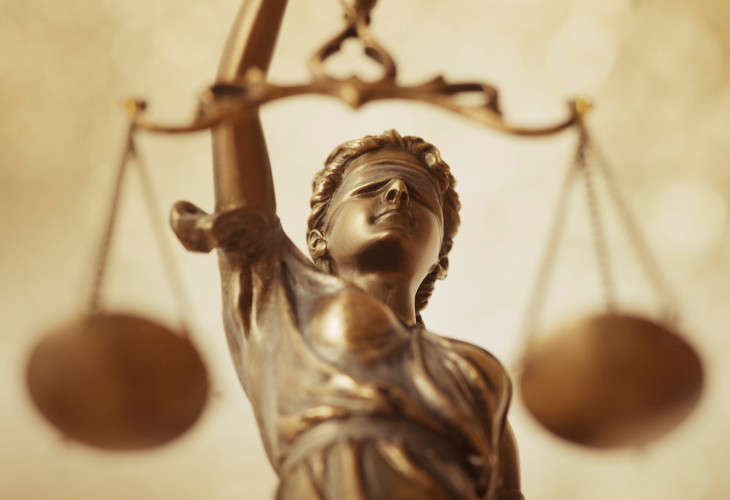 “We know who receives the property the moment you die”

The only thing you need to collect the asset is an original Death Certificate
16
LWT: What is NOT transferred
Wills do NOT transfer property that has successor ownership that is known at the moment of your death, I.e. anything with a named beneficiary

  Life Insurance 
  IRA, 401(k), pension plan, 403(b), TDA 
  Joint Property with Right of Survivorship including your house, bank accounts, brokerage accounts 
  Transfer on Death and In Trust For accounts, life estates 
  Trusts 
  Contracts (e.g. pre-nuptial, partnership)
Last Will & Testament [“LWT”]
17
An original written or typed legal document
Signed by you and witnessed by disinterested people
That states who receives assets still in your ownership after death
And names a legal representative (Executor) to wind-up your affairs
Plus, can name a preferred guardian for your minor children
That is submitted to Court that oversees the Probate process
At the time of your death
But only Probated if money or guardianship needs to be dealt with
LWT: What is transferred?
18
Wills ONLY transfer property you still own after you die  We don’t know who gets the property, so we must look at your Will
A bank account, car or home solely owned by you 
Personal property
Anything else NOT transferred by “operation of law”
Any property that names “My Estate” as beneficiary

 NEVER, NEVER, EVER, NEVER name “My Estate” as your beneficiary!
Probate vs. Administration
19
Will
Legal Process: Probate
Responsible Party: Executor
Who gets what?: Your choice

No Will
Legal Process: Administration
Responsible Party: Administrator
Who gets what?: State default
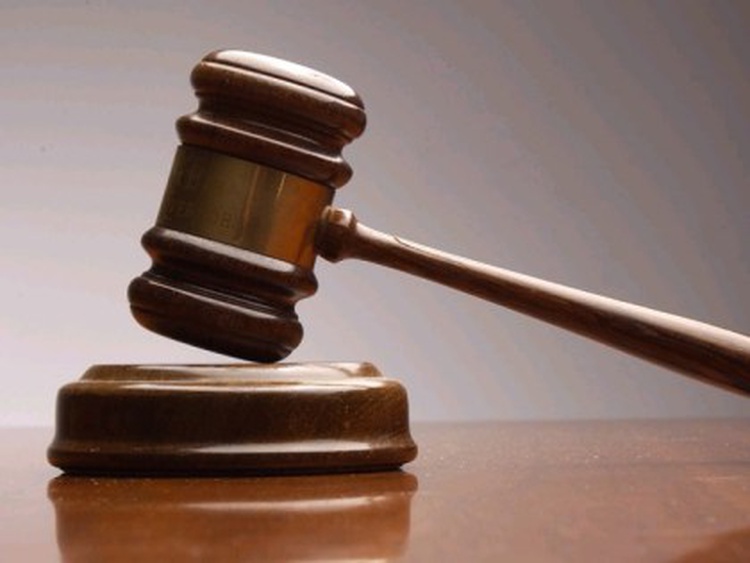 I have NO Will. Who receives my estate? The State has it’s own priority
20
This varies state-by-state; in New York this is the order:
1. Spouse -100% 
2. Spouse/Children -$50,000 + 50%/50% 
3. Children -100% (then grandchildren)
4. Parents -100% 
5. Siblings -100% (Nieces and Nephews) 
6. Grandparents -100% 
7. Aunts + Uncles -100% 
8. Cousins -100% 
9. New York
21
The State’s Priority Controls A Lot About Wills
Who gets what money if there is no Will
Who gets put on notice if there is a Will
Who has the best right to serve as Executor / Administrator
Who can legally contest the Will
Those Denied In the State's Will for You
22
Life Partners 
Friends 
Those people not in line in the priority list
Step-Children; non-adopted children 
Pets 
Organizations and Institutions 
Business Partners 
Specific Gifts to Specific People
What Does My Executor Do?An Executor “Steps into your shoes”
23
Delivers your Will to the Court
Collects your Probate assets
Pays funeral expenses
Pays creditors & taxes
Hires help (attorneys, accountants, movers)
Can get the Testator’s medical records
Can bring a lawsuit
Cleans out your closet
Gives Money to the Beneficiaries
24
Order of Who Gets Paid
Funeral Home & Burial Costs
Attorneys, Accountants & Court Fees
Executor Fees
Preferred Creditors (Government, mortgage)
Non-preferred Creditors (everyone else)
Beneficiaries in Will (or Administration)
25
Want something? Get it in writing!
If the “Testator” tells you one thing, but the Will says something else, the Will wins

Example: Mom tells you that you get her jewelry, the Will says your sister gets it  your sister gets the jewelry

NO “Dead Man’s Rule” in New York
Trusts: What Are Trusts?
26
Written and signed legal documents
That name a creating, administering and beneficial party(ies)
Stating the terms by which the assets held by the document shall be administered
While avoiding court oversight
Which continues to exist after your passing
And only impacts property that is owned by the trust
27
Wills vs. Trusts
Trusts: Who Are the Parties?
28
29
Why Revocable Trusts?
AFTER LIFE
        Privacy
        No Probate Fees
        Faster Distribution
        Flexibility on Distribution Terms
Revocable Trusts: Who Does What?
30
Why Irrevocable Trusts?
31
There are ONLY 3 reasons to have an irrevocable trust:

Creditor Protection for YOU
For Who: If you get sued often (Construction, OBGYN)

Reduce Estate Taxes
For Who: The wealthy

Procure Government Benefits
For Who: The poor, sick and disabled

You MUST give up some control to get these benefits (I.e. trust can’t be changed AND you can’t be both Trustee & Beneficiary)
Types of Medicaid trusts
32
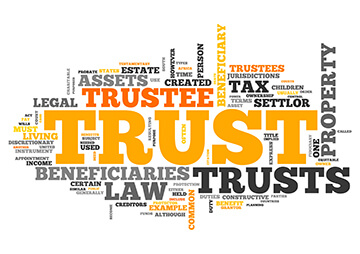 Supplemental Needs Trust
3rd Party Trusts
“Inter Vivos” Trusts (created during life)
Testamentary Trusts (created by a Will)
1st Party Trusts

Medicaid Asset Trusts / “Income Only Trusts”

Pooled Income Trusts
33
Irrevocable Trusts: Who Does What?
Supplemental Needs Trusts: 1st Party
34
A trust that  holds beneficiary’s excess assets (but can hold assets from outside parties)
Who Usually Uses Them?
People who have too much money in their name to qualify for Medicaid
Special Features, Facts & Functions?
You can name your own trustee (unlike Pooled Income Trusts)
Excess funds can be invested
“Payback” to Medicaid applies
Requires acceptance by Human Resource Administration; they don’t like them
Best Way to Fund It?
With YOUR money (since there is a pay-back provision, don’t want to name other people)
Supplemental Needs Trusts: 3rd Party
35
A trust created with OTHER people’s money
Created and funded by parents, grandparents, siblings, friends who want to help disabled beneficiaries
This is why it is a 3rd party trust (3rd party money, not the Medicaid recipient) 
Can be created by anyone other than beneficiary
May be made by Will or separate Trust
Left over money goes to the trust’s choice of future beneficiaries, NO pay-back Medicaid
Best Way to Fund It? – Real estate, balanced investments for some liquidity and some growth, other assets that don’t generate large income taxes
Pooled income trusts
36
What Is It?
Not For Profit [“NFP”] Trust & Trustee
Accepts lump sums & Medicaid recipient’s “spend down”
Beneficiary (or POA) forward bills / NFP pays qualified bills
Who Usually Uses Them?
People on Medicaid with too much income
Often any age (but increasingly the elderly)
Special Features, Facts & Functions?
NFP keeps remaining funds when beneficiary dies
 Spend this money BEFORE money in 3rd party trusts
Best Way to Fund It?
Excess income, NOT assets, because the NFP receives left-over money
 NO CHOICE as to investments – just cash
Income Only trusts
37
A trust that ONLY allows income to be distributed (so it protects assets)
Who Usually Uses Them?
Aging individuals 
Modest assets who want to protect what they have 
Willing to accept Medicaid-level care
Special Features, Facts & Functions?
Only income is distributable to Creator
Leaves remaining trust funds to children
Best Way to Fund It?
Primary residence
Asset protect  with no need to distribute income
Still get step-up in basis
Still get favorable real estate tax exemptions (“STAR”)
With assets that donor only requires income
Funding Trusts
38
MUST name the Trust as a Current Owner or Future Beneficiary

Current Assets  Name Trust a Current Owner
Bank / Brokerage Accounts
Real Estate
Business Interests

Future Assets  Change Beneficiary Form to Trust 
Life Insurance
Retirement Plans
39
Medicaid trust comparisons
40
Thank You!!!
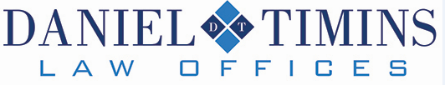 Daniel A. Timins, Esq., CFP®
477 Madison Avenue, Suite 240
New York, NY 10022
www.timinslaw.com
dan@timinslaw.com
(212) 683-3560